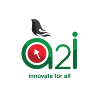 সবাইকে শুভেচ্ছা
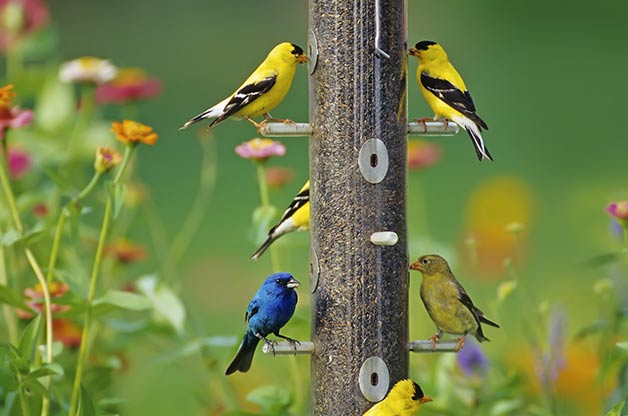 01759309892
মাসুদ আহমেদ রত্ন, সহকারী শিক্ষক, ৫২নং নারিকেলী সপ্রাবি, আক্কেলপুর, জয়পুরহাট
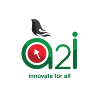 শিক্ষক পরিচিতি

নামঃ মাসুদ আহমেদ রত্ন
পদবীঃ সহকারী শিক্ষক
বিদ্যালয়ঃ নারিকেলী সঃ প্রাঃ বিঃ
উপজেলাঃ আক্কেলপুর
জেলাঃ জয়পুরহাট
01759309892
মাসুদ আহমেদ রত্ন, সহকারী শিক্ষক, ৫২নং নারিকেলী সপ্রাবি, আক্কেলপুর, জয়পুরহাট
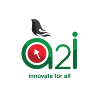 পাঠ পরিচিতি

শ্রেণিঃ তৃতীয়
বিষয়ঃ বাংলা
পাঠঃ পাখিদের কথা
পাঠ্যাংশঃ “ছোট্ট পাখি…পাখিও বলা হয়”
সময়ঃ ৪০মিনিট
01759309892
মাসুদ আহমেদ রত্ন, সহকারী শিক্ষক, ৫২নং নারিকেলী সপ্রাবি, আক্কেলপুর, জয়পুরহাট
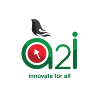 শিখনফল
01759309892
মাসুদ আহমেদ রত্ন, সহকারী শিক্ষক, ৫২নং নারিকেলী সপ্রাবি, আক্কেলপুর, জয়পুরহাট
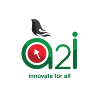 পূর্বজ্ঞান যাচাই
১) সবচেয়ে ছোট পাখিটির নাম কী?
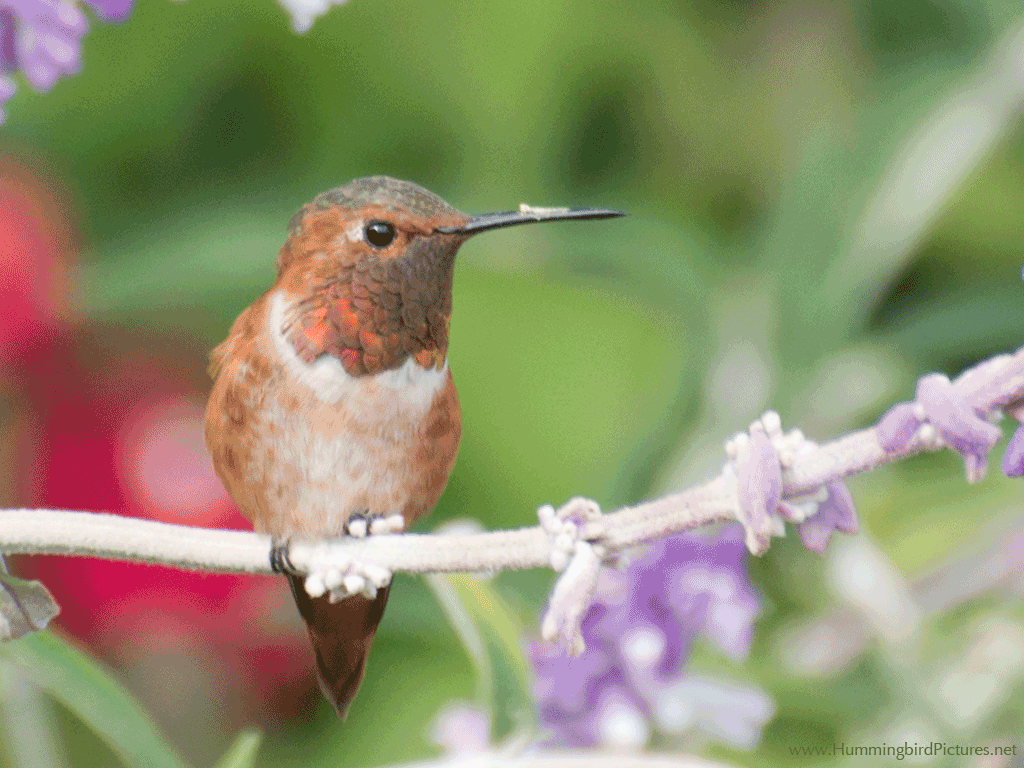 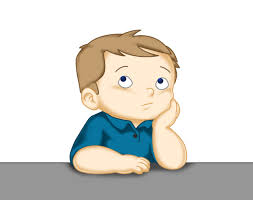 01759309892
মাসুদ আহমেদ রত্ন, সহকারী শিক্ষক, ৫২নং নারিকেলী সপ্রাবি, আক্কেলপুর, জয়পুরহাট
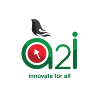 পূর্বজ্ঞান যাচাই
২) টুনটুনির স্বভাব কেমন?
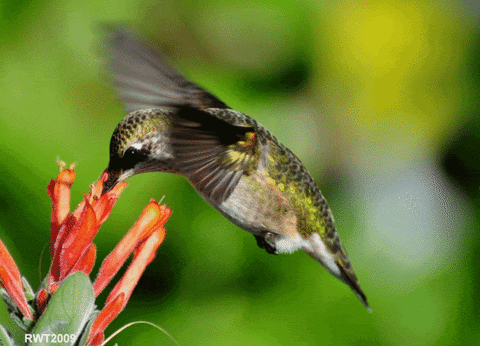 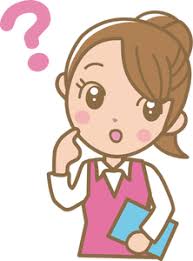 01759309892
মাসুদ আহমেদ রত্ন, সহকারী শিক্ষক, ৫২নং নারিকেলী সপ্রাবি, আক্কেলপুর, জয়পুরহাট
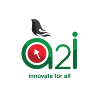 পূর্বজ্ঞান যাচাই
৩) টুনটুনি কোথায় নেচে বেড়ায়?
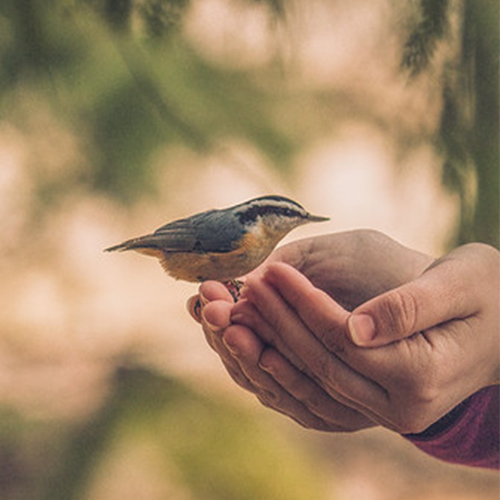 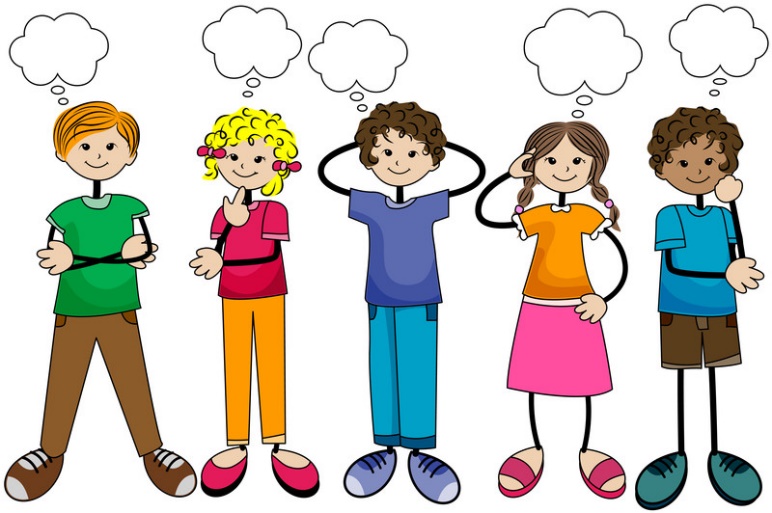 01759309892
মাসুদ আহমেদ রত্ন, সহকারী শিক্ষক, ৫২নং নারিকেলী সপ্রাবি, আক্কেলপুর, জয়পুরহাট
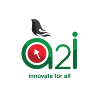 আজকের পাঠ
পাখিদের কথা
01759309892
মাসুদ আহমেদ রত্ন, সহকারী শিক্ষক, ৫২নং নারিকেলী সপ্রাবি, আক্কেলপুর, জয়পুরহাট
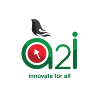 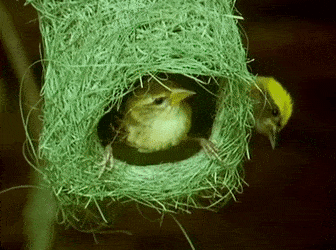 ছোট্ট পাখি বাবুই।
01759309892
মাসুদ আহমেদ রত্ন, সহকারী শিক্ষক, ৫২নং নারিকেলী সপ্রাবি, আক্কেলপুর, জয়পুরহাট
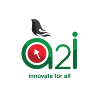 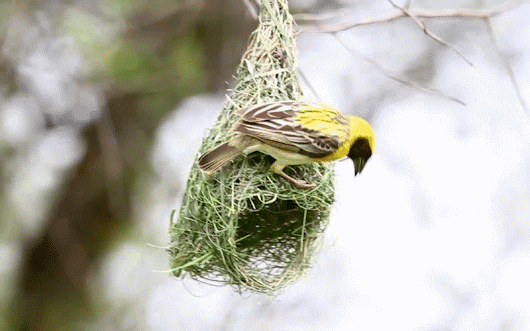 এরা খুব সুন্দর করে বাসা বানাতে পারে।
01759309892
মাসুদ আহমেদ রত্ন, সহকারী শিক্ষক, ৫২নং নারিকেলী সপ্রাবি, আক্কেলপুর, জয়পুরহাট
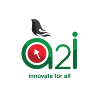 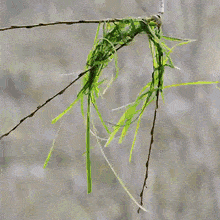 সরু সরু আঁশ দিয়ে তারা বাসা বোনে।
01759309892
মাসুদ আহমেদ রত্ন, সহকারী শিক্ষক, ৫২নং নারিকেলী সপ্রাবি, আক্কেলপুর, জয়পুরহাট
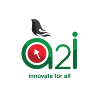 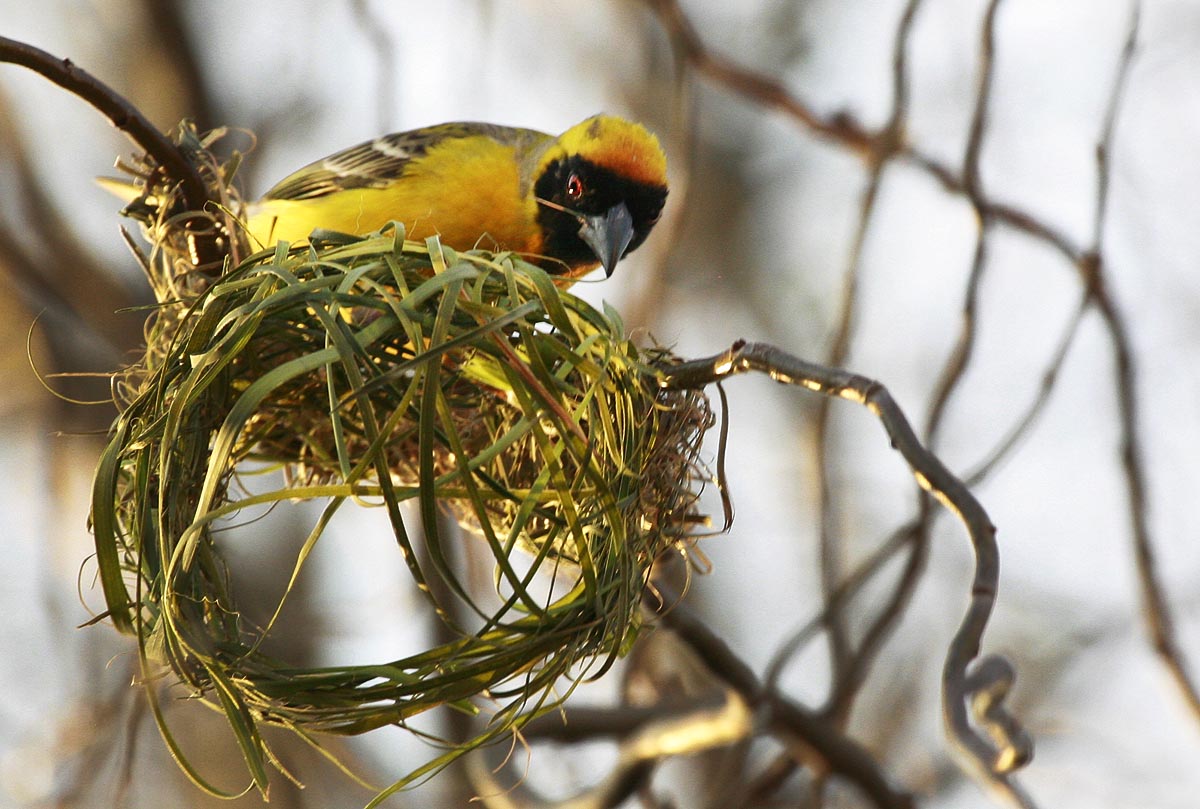 সুন্দর বাসা বুনতে পারে বলে বাবুইকে বলা হয় তাঁতি পাখি।
01759309892
মাসুদ আহমেদ রত্ন, সহকারী শিক্ষক, ৫২নং নারিকেলী সপ্রাবি, আক্কেলপুর, জয়পুরহাট
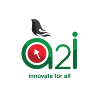 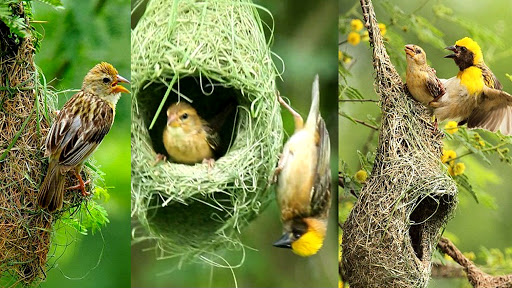 একে শিল্পী পাখিও বলা হয়।
01759309892
মাসুদ আহমেদ রত্ন, সহকারী শিক্ষক, ৫২নং নারিকেলী সপ্রাবি, আক্কেলপুর, জয়পুরহাট
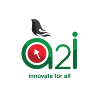 শিক্ষকের আদর্শ পাঠ
তোমাদের পাঠ্য বইয়ের ৫৪ পৃষ্টা খোল, আমি পড়ছি, তোমরা মনোযোগ দিয়ে শোন।
01759309892
মাসুদ আহমেদ রত্ন, সহকারী শিক্ষক, ৫২নং নারিকেলী সপ্রাবি, আক্কেলপুর, জয়পুরহাট
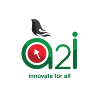 শিক্ষার্থীদের নিরব পাঠ
তোমাদের পাঠ্যবইয়ের ৫৪ পৃষ্টার  ‘‘ছোট পাখি……পাখিও বলা হয়’’ পর্যন্ত সবাই নীরবে পড়।
01759309892
মাসুদ আহমেদ রত্ন, সহকারী শিক্ষক, ৫২নং নারিকেলী সপ্রাবি, আক্কেলপুর, জয়পুরহাট
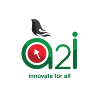 প্রশ্নের উত্তরগুলো জেনে নিই
১) কোন পাখি সুন্দর করে বাসা বানাতে পারে?
উত্তরঃ বাবুই
২) বাবুই পাখি কী দিয়ে বাসা বোনে?
উত্তরঃ সরু সরু আঁশ দিয়ে
৩) বাবুইকে কী পাখি বলা হয়?
উত্তরঃ তাঁতি পাখি
৪) বাবুই পাখির আরেক নাম কী?
উত্তরঃ শিল্পী পাখি
01759309892
মাসুদ আহমেদ রত্ন, সহকারী শিক্ষক, ৫২নং নারিকেলী সপ্রাবি, আক্কেলপুর, জয়পুরহাট
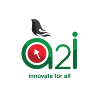 যুক্তবর্ণ চিনে নিই
ন্দ
ন
দ
সুন্দর
আনন্দ
প
ল্প
শিল্পী
ল
অল্প
01759309892
মাসুদ আহমেদ রত্ন, সহকারী শিক্ষক, ৫২নং নারিকেলী সপ্রাবি, আক্কেলপুর, জয়পুরহাট
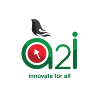 শব্দের অর্থ জেনে নিই
শব্দ
শব্দের অর্থ
সরু
চিকন
বাসা
যেখানে রাত্রি যাপন করা হয়
কাপড় বোনে যে
তাঁতি
01759309892
মাসুদ আহমেদ রত্ন, সহকারী শিক্ষক, ৫২নং নারিকেলী সপ্রাবি, আক্কেলপুর, জয়পুরহাট
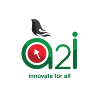 দলীয় কাজ
বাবুই পাখি দেখতে কেমন তার একটি তালিকা কর।
বালক দলঃ
বাবুই সম্পর্কে তুমি আর কী কী জানো তার একটি তালিকা কর।
বালিকা দলঃ
01759309892
মাসুদ আহমেদ রত্ন, সহকারী শিক্ষক, ৫২নং নারিকেলী সপ্রাবি, আক্কেলপুর, জয়পুরহাট
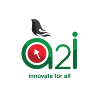 একক কাজ
প্রশ্ন(১) কোন পাখি সুন্দর করে বাসা বানাতে পারে?
প্রশ্ন(২) বাবুই পাখি কী দিয়ে বাসা বোনে?
প্রশ্ন(৩) বাবুইকে কী পাখি বলা হয়?
প্রশ্ন(৪) বাবুই পাখির আরেক নাম কী?
01759309892
মাসুদ আহমেদ রত্ন, সহকারী শিক্ষক, ৫২নং নারিকেলী সপ্রাবি, আক্কেলপুর, জয়পুরহাট
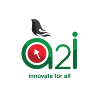 মূল্যায়ন
সঠিক উত্তরের পার্শ্বে টিক (∙) চিহ্ন দাওঃ
১) বাবুই পাখি কী দিয়ে বাসা বোনে?
ক) লম্বা লম্বা আঁশ দিয়ে           খ) সরু সরু আঁশ দিয়ে        
 গ)  পাতলা পাতলা আঁশ দিয়ে    ঘ) মোটা মোটা আঁশ দিয়ে
∙
01759309892
মাসুদ আহমেদ রত্ন, সহকারী শিক্ষক, ৫২নং নারিকেলী সপ্রাবি, আক্কেলপুর, জয়পুরহাট
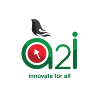 মূল্যায়ন
সঠিক উত্তরের পার্শ্বে টিক (∙) চিহ্ন দাওঃ
১) বাবুইকে কী পাখি বলা হয়?
ক)  কুলি পাখি          খ) তাঁতি পাখি       
  গ)  মুচি পাখি          ঘ) কৃষক পাখি
∙
01759309892
মাসুদ আহমেদ রত্ন, সহকারী শিক্ষক, ৫২নং নারিকেলী সপ্রাবি, আক্কেলপুর, জয়পুরহাট
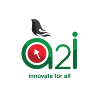 মূল্যায়ন
সঠিক উত্তরের পার্শ্বে টিক (∙) চিহ্ন দাওঃ
১) বাবুই পাখির আরেক নাম কী?
ক) শিল্পি পাখি       খ) চালাক পাখি       
  গ) বোকা পাখি      ঘ) হাঁদারাম পাখি
∙
01759309892
মাসুদ আহমেদ রত্ন, সহকারী শিক্ষক, ৫২নং নারিকেলী সপ্রাবি, আক্কেলপুর, জয়পুরহাট
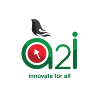 মূল্যায়ন
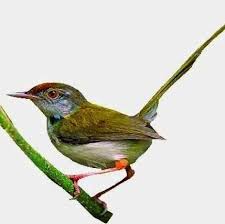 ×
কোন পাখি সুন্দর করে বাসা বানাতে পারে?
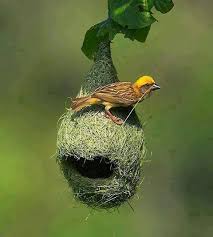 ∙
01759309892
মাসুদ আহমেদ রত্ন, সহকারী শিক্ষক, ৫২নং নারিকেলী সপ্রাবি, আক্কেলপুর, জয়পুরহাট
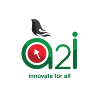 মূল্যায়ন
নিচে দেখা শব্দটির অর্থ বল
তাঁতি
সরু
বাসা
মাসুদ আহমেদ রত্ন, সহকারী শিক্ষক, ৫২নং নারিকেলী সপ্রাবি, আক্কেলপুর, জয়পুরহাট খা
01759309892
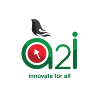 বাড়ির কাজ
আজ বিদ্যালয় থেকে বাড়িতে যাওয়ার পথে তোমরা কী কী পাখি দেখো তার একটি তালিকা করে আনবে।
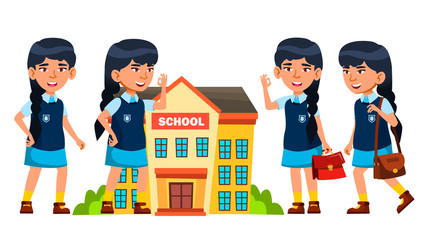 01759309892
মাসুদ আহমেদ রত্ন, সহকারী শিক্ষক, ৫২নং নারিকেলী সপ্রাবি, আক্কেলপুর, জয়পুরহাট
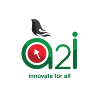 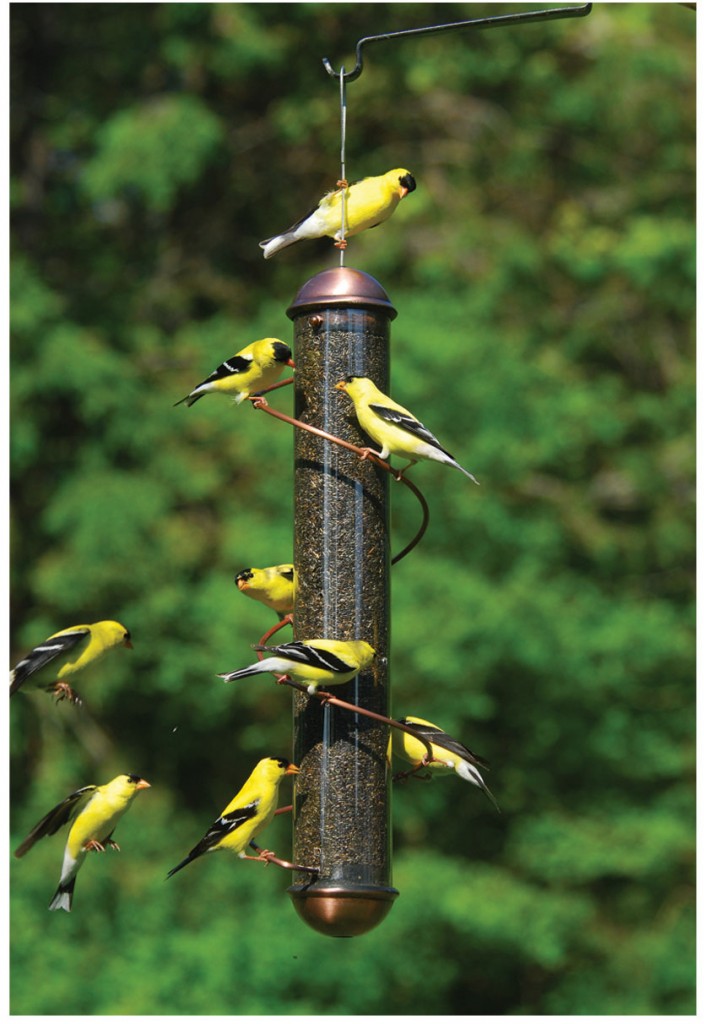 সবাইকে ধন্যবাদ
01759309892
মাসুদ আহমেদ রত্ন, সহকারী শিক্ষক, ৫২নং নারিকেলী সপ্রাবি, আক্কেলপুর, জয়পুরহাট